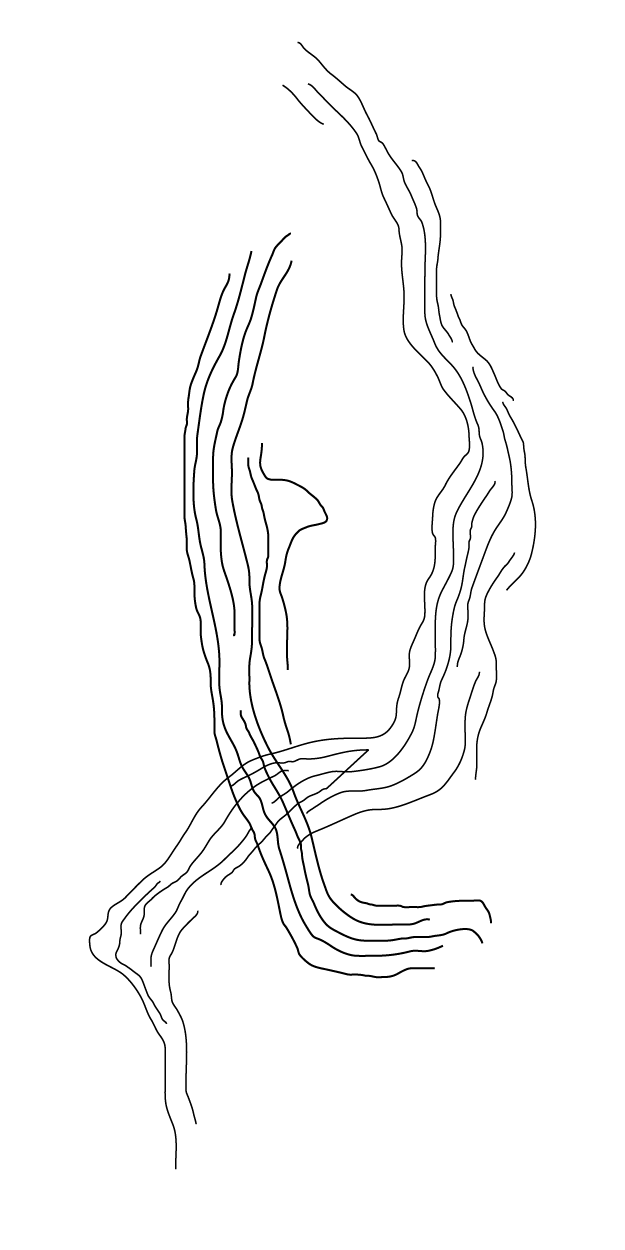 FRAMING STORIES
Workshop:
Persoonlijke content creatie
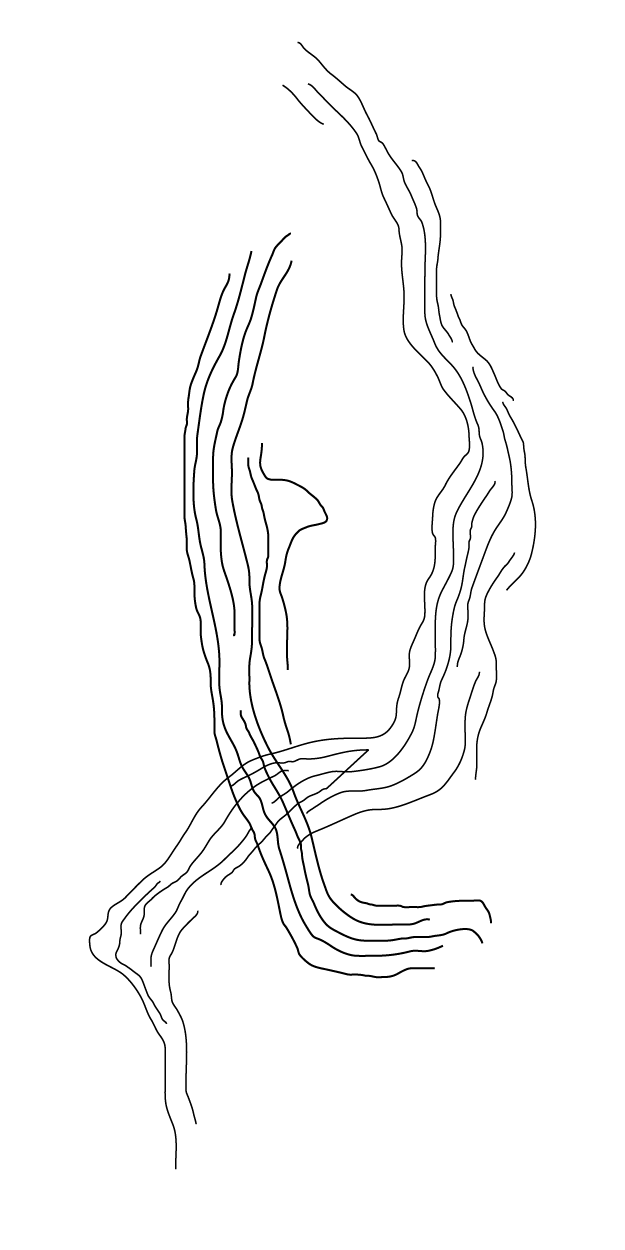 + Waarom de persoonlijkheid van jouw bedrijf EXTREEM belangrijk is

+ De kern van je bedrijf ontdekken
+ Jouw klant + de connectie die jij gaat maken
+ Concreet: content maken
+ Vragenrondje
Wat we gaan vertellen
‘86% of consumers prefer an authentic and honest brand personality on social networks.’
Hubspot
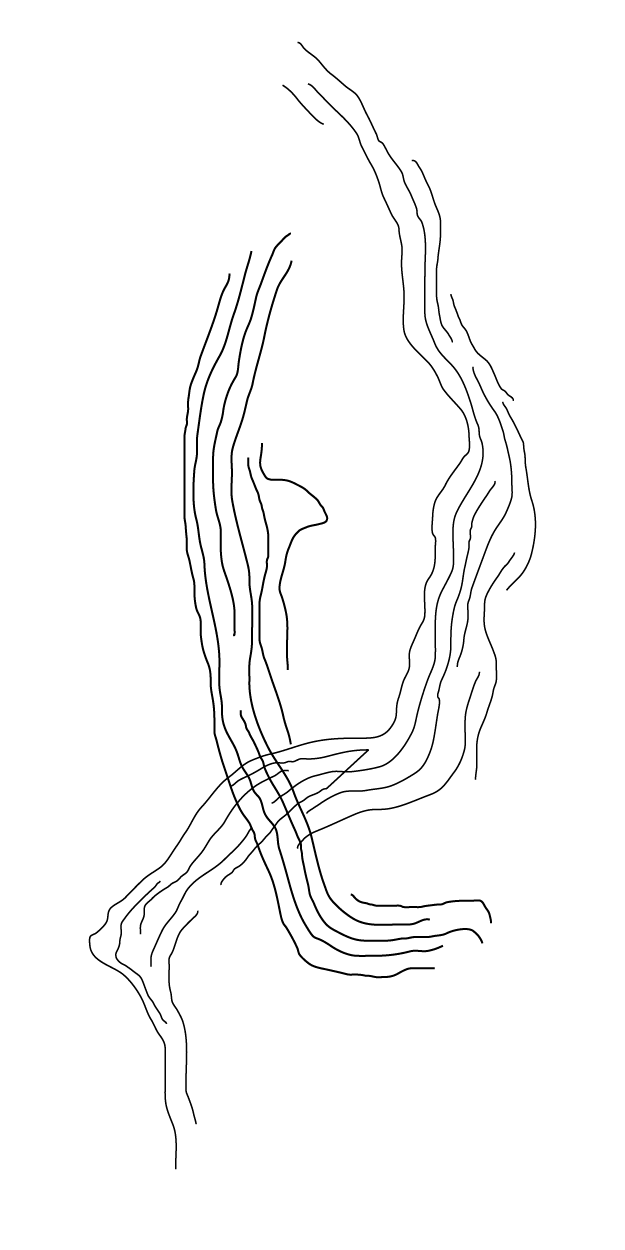 Waarom de persoonlijkheid van jouw bedrijf EXTREEM belangrijk is
+ Je gezicht laten zien

+ Mijn eerste camera

+ De tijd van het goedkoopste product kopen is voorbij
+ The elements of value

+ Niet alleen in tijden van corona, maar in de toekomst ook
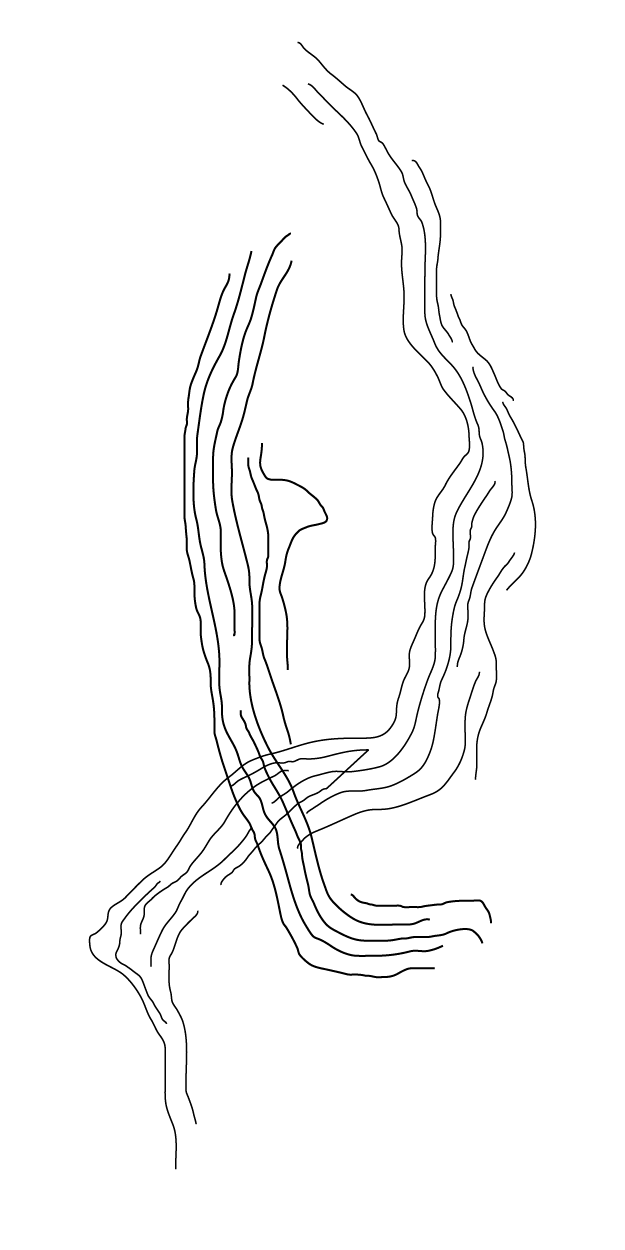 De kern van jouw bedrijf ontdekken
+ De ‘Why, how, what’ van je bedrijf

+ Wat is de reden voor jou persoonlijk om je bedrijf te starten?
+ Welke oplossing biedt jullie bedrijf?
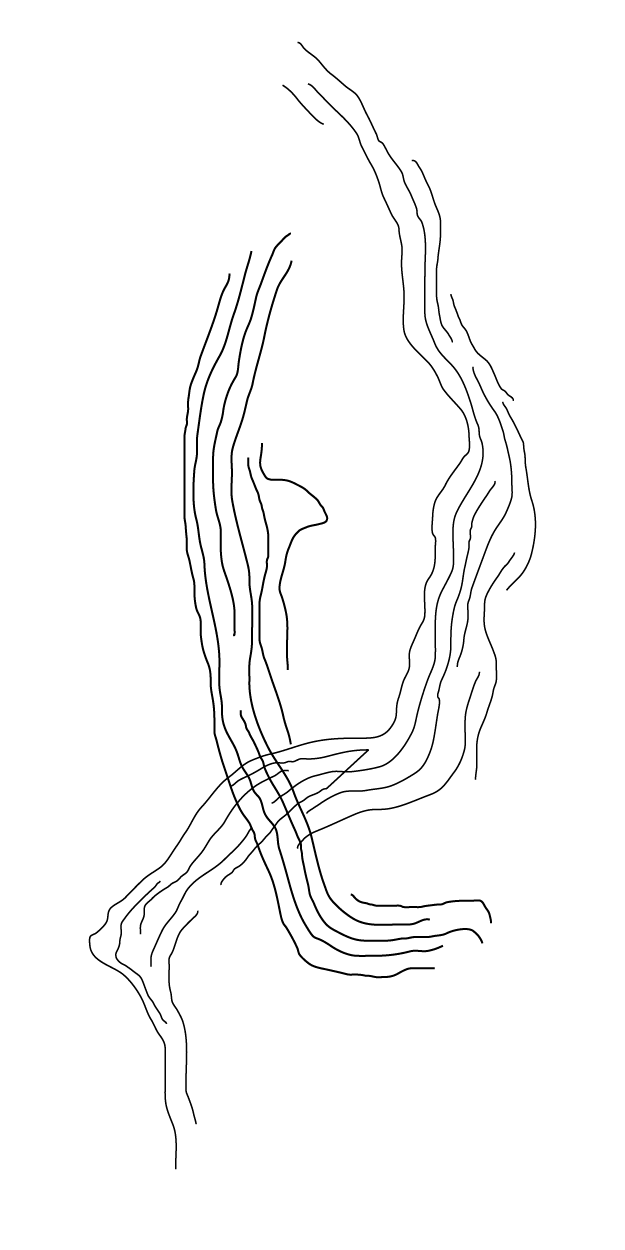 Neem 5 minuten om samen met je team je Why van je Why, How, What op te frissen.
Bedenk ook waarom jij persoonlijk je bedrijf bent gestart. 
Welke oplossing biedt jullie bedrijf?
OPDRACHT
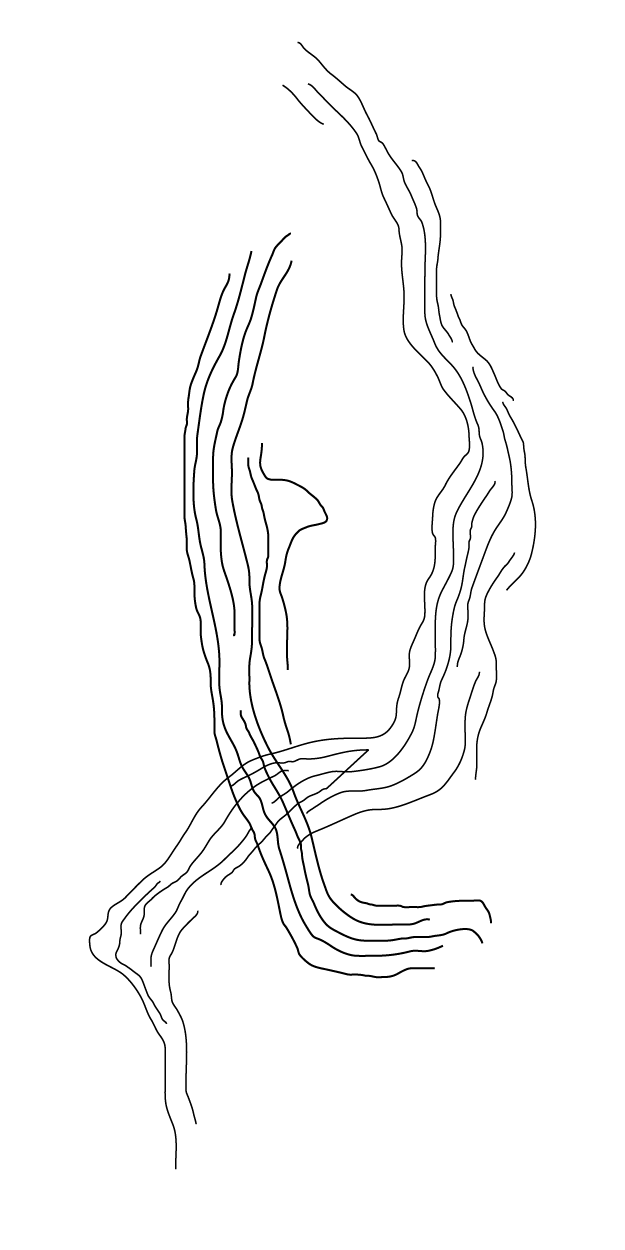 De kern van jouw bedrijf ontdekken
+ De persoonlijkheid van je bedrijf

+ Als je bedrijf een persoon was, wat voor persoon zou dit dan zijn?

+ Welke stijl past bij deze persoon? 

+ Welke tone-of-voice?
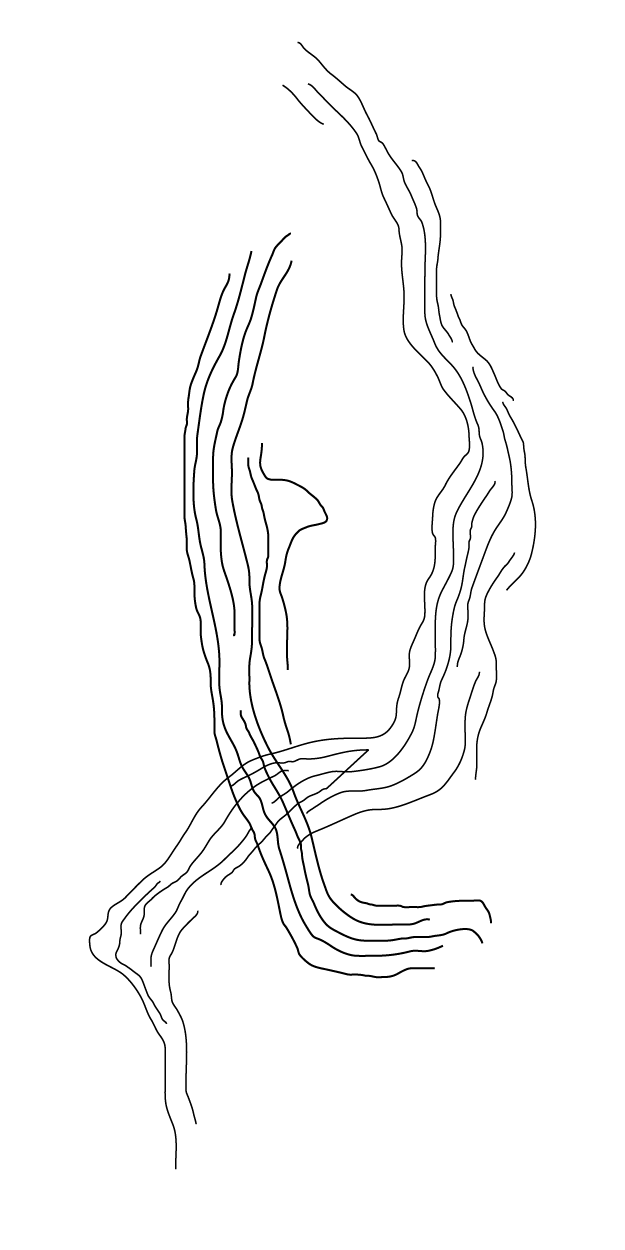 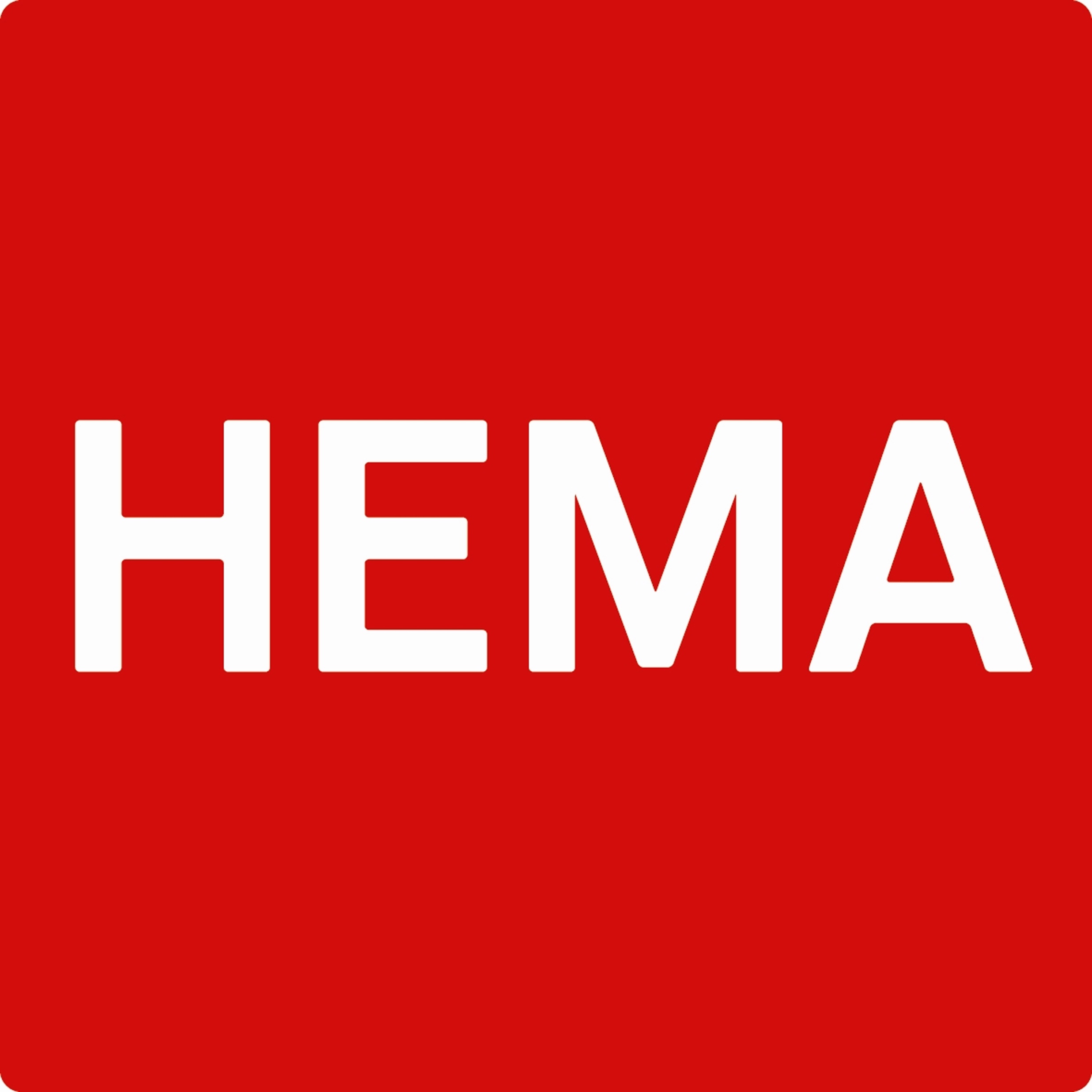 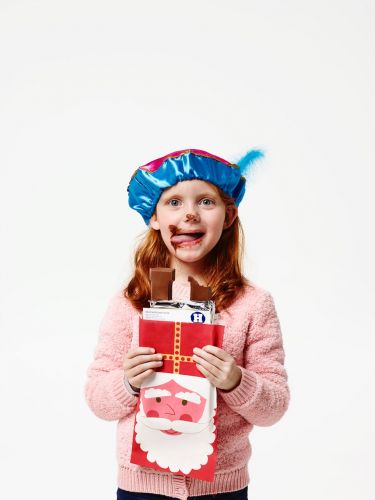 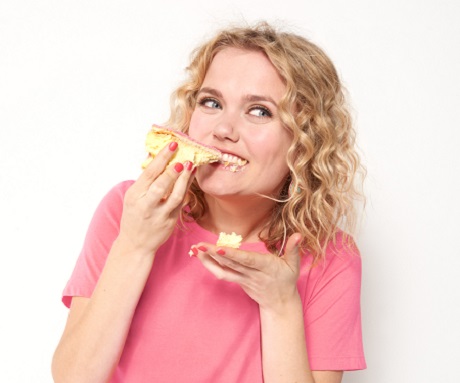 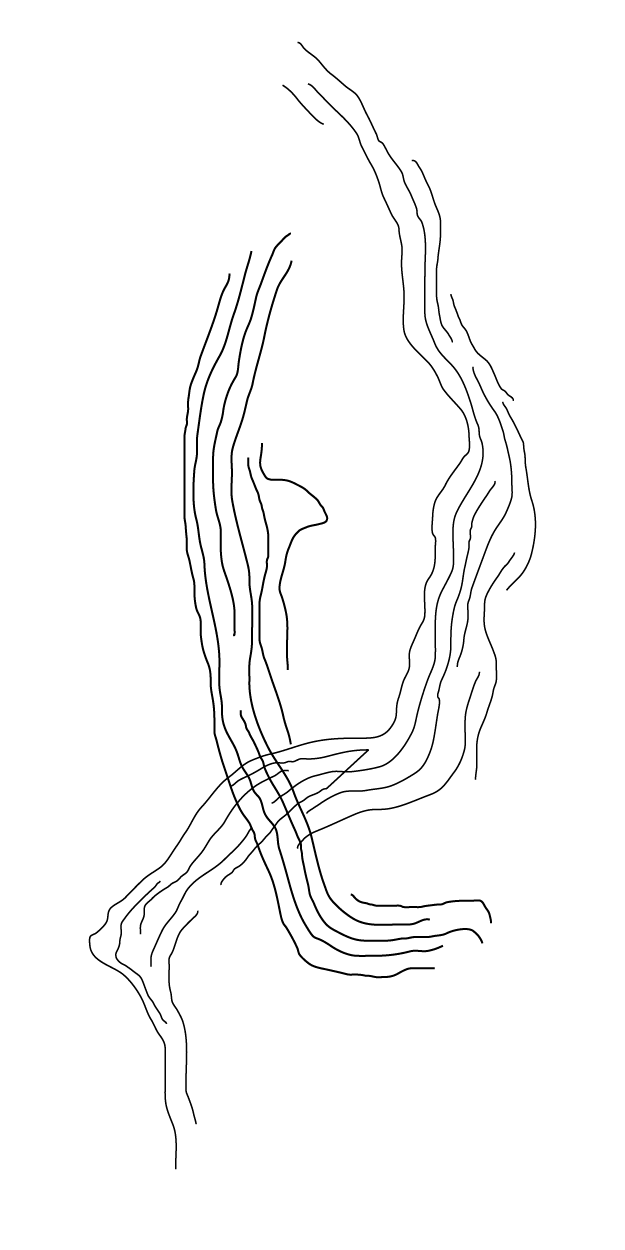 Neem 10 minuten om je bedrijf een persoonlijkheid
te geven. Bedenk een naam, tone-of-voice, (formeel
of informeel), interesses, etc. Schets deze persoon en 
maak het zo visueel mogelijk.
OPDRACHT
Dit is dus geen persona. Een persona zegt wat over je doelgroep, de schets gaat over
je eigen bedrijf.
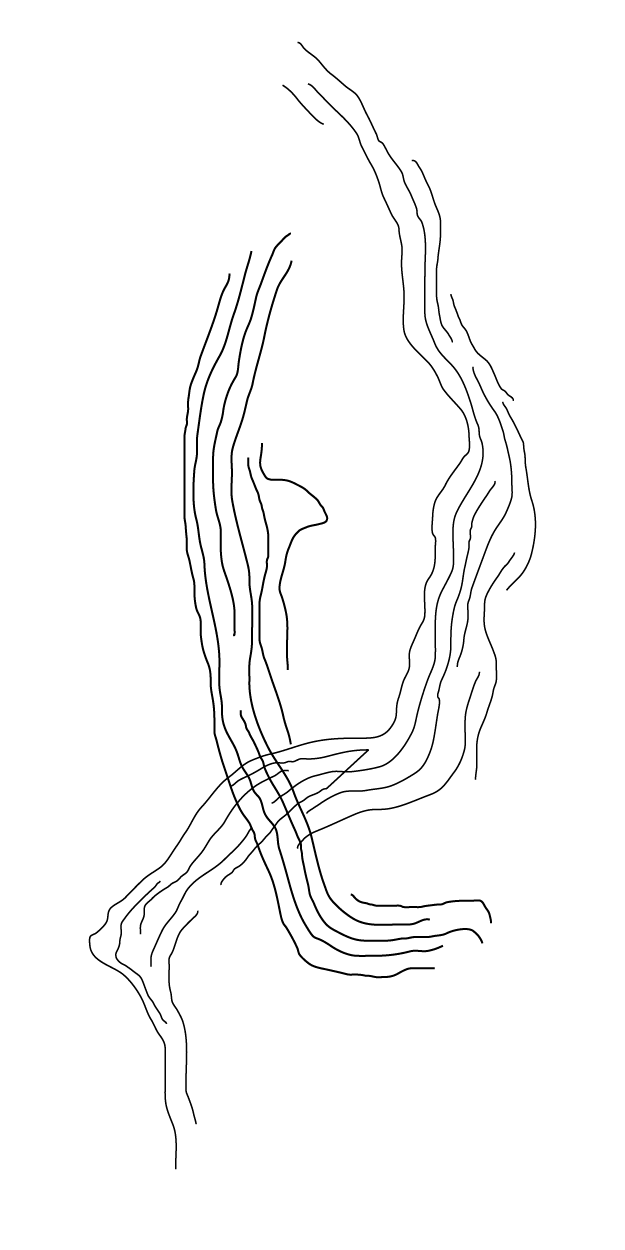 Jouw klant + de connectie die jij gaat maken
+ Wie is jouw ideale klant? (gebruik hierbij je eerder gemaakte persona’s

+ Wat zijn de interesses en thema’s waar deze persoon zich mee bezig houdt?

+ Onderzoek wat de raakvlakken zijn tussen jouw ideale klant en de persoonlijkheid van jouw bedrijf

+ Kies hieruit een aantal thema’s
[Speaker Notes: Nu heb je een aantal dingen beschreven wat jouw bedrijf is. Als het goed is heb je al persona’s gemaakt. De onderwerpen waar je over gaat posten zijn de overeenkomsten tussen je bedrijfspersoon en de interesses van je persona.
Kies een aantal van deze onderwerpen. / thema’s?
omschrijf ieder thema: wat laat je zien? wat vertel je hierover?]
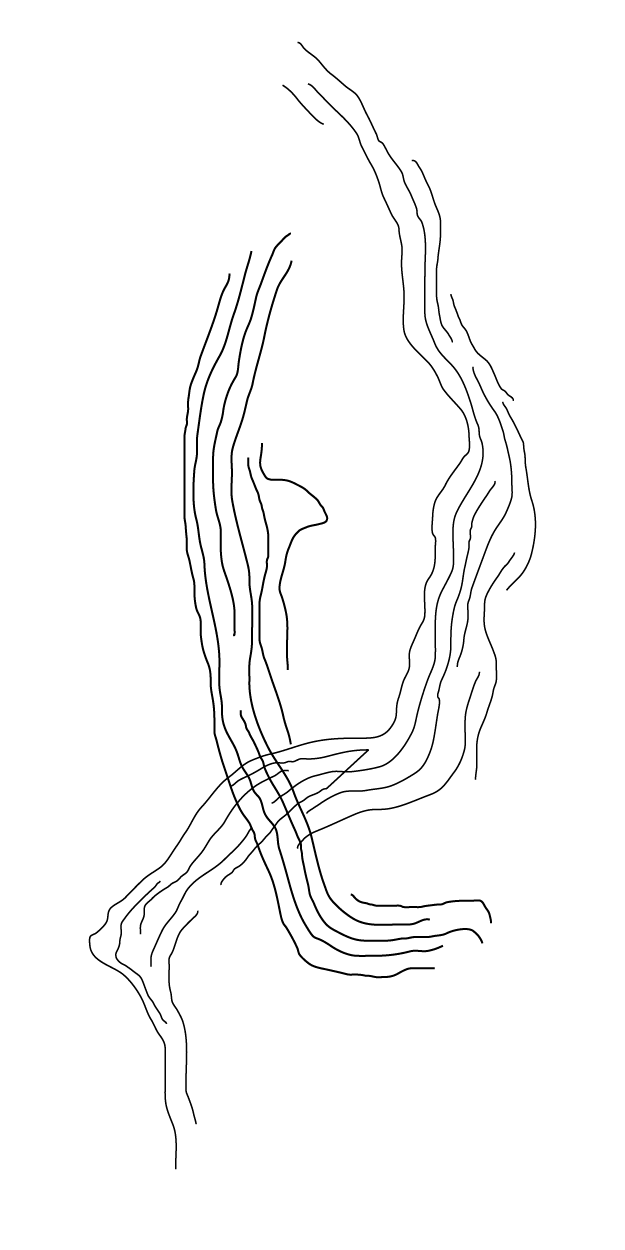 Neem 15 minuten de tijd om na te denken over de 
overeenkomstige interesses tussen jouw bedrijf en je 
ideale klant. Kies hieruit +/- 5 thema’s en omschrijf 
wat je hierover zou kunnen schrijven en laten zien.
OPDRACHT
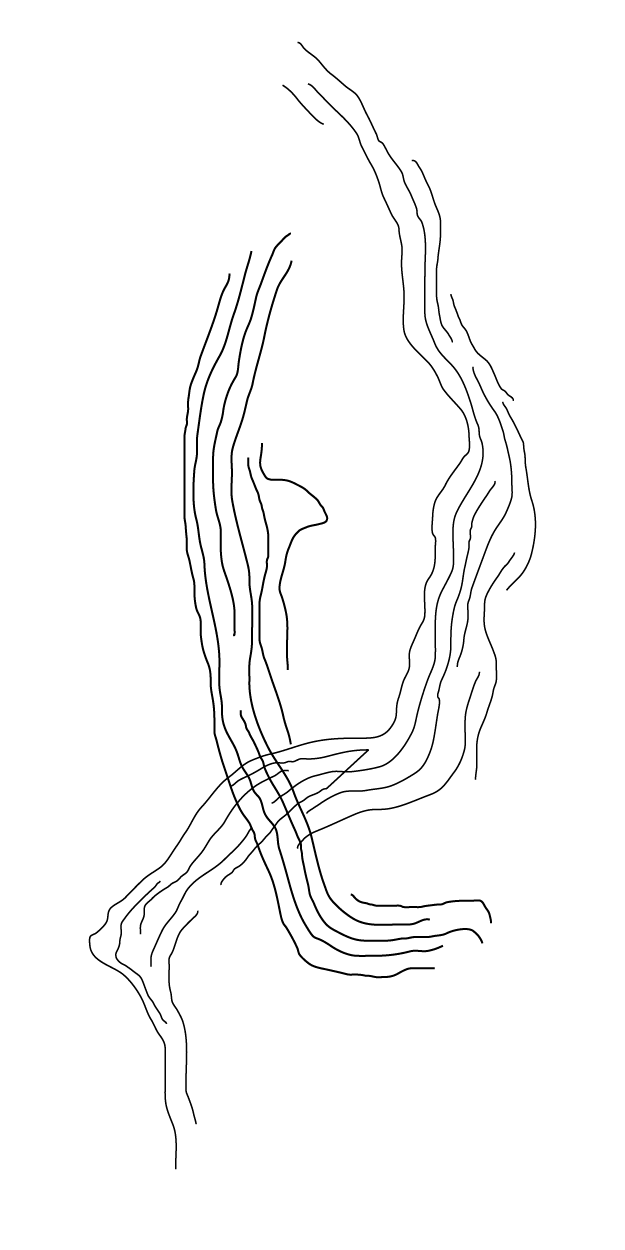 ‘Consistently presented brands are 3.5 times more likely to enjoy excellent brand visibility than those with an inconsistent brand presentation.’
Demand Metric
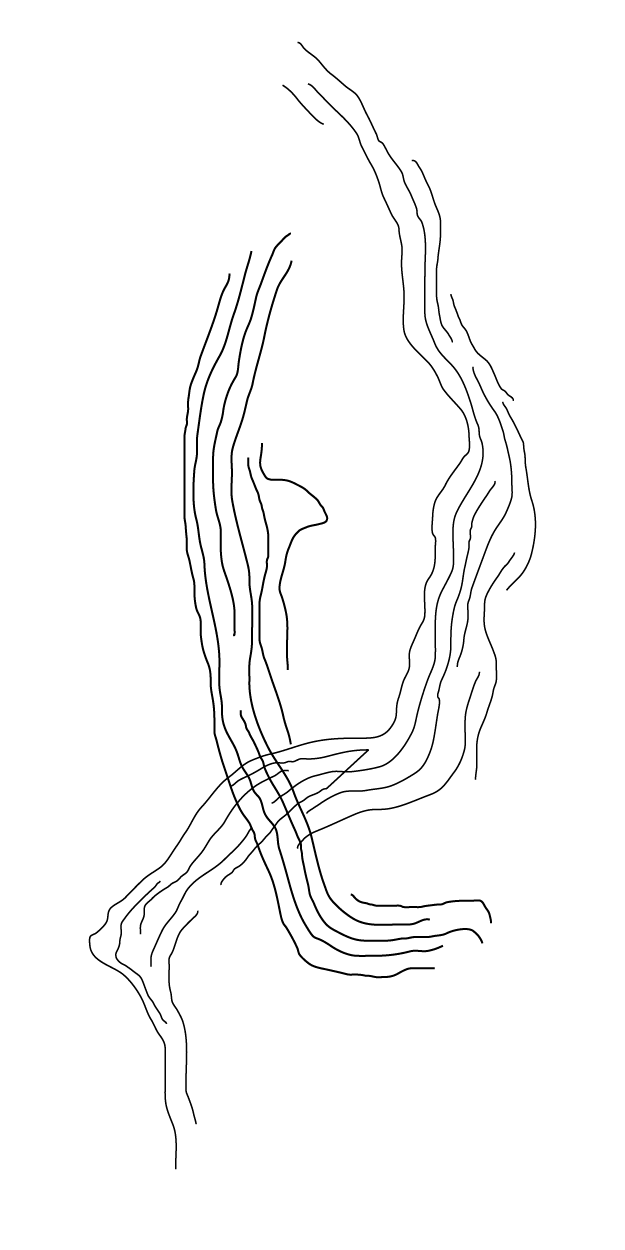 Concreet; content maken
+ Consistentie is key

+ Wees persoonlijk! (dus ook in je stories)
+ Planning en structuur
[Speaker Notes: Consistentie is key

Tone-of-voice Denk na over de teksten op je social media
Kies een kleurenpallet. Vaak zijn dit ook gewoon de kleuren van je huisstijl.
Gebruik verschillende kadreringen in je Instagram feed

Wees persoonlijk!
Op LinkedIn nog wel enigszins zakelijk, deel geen foto’s van je hond. Maar je mag zeker wat persoonlijkheid laten zien. Bijv. Struggles die jij ervaart tijdens je werk? Zet hier ook altijd foto’s van jezelf of je team in
Gebruik dus géén stockfoto’s!
Stel jezelf voor. 
Andere ideeën om persoonlijk te zijn: behind the scenes, werkplek, Q&A,\]
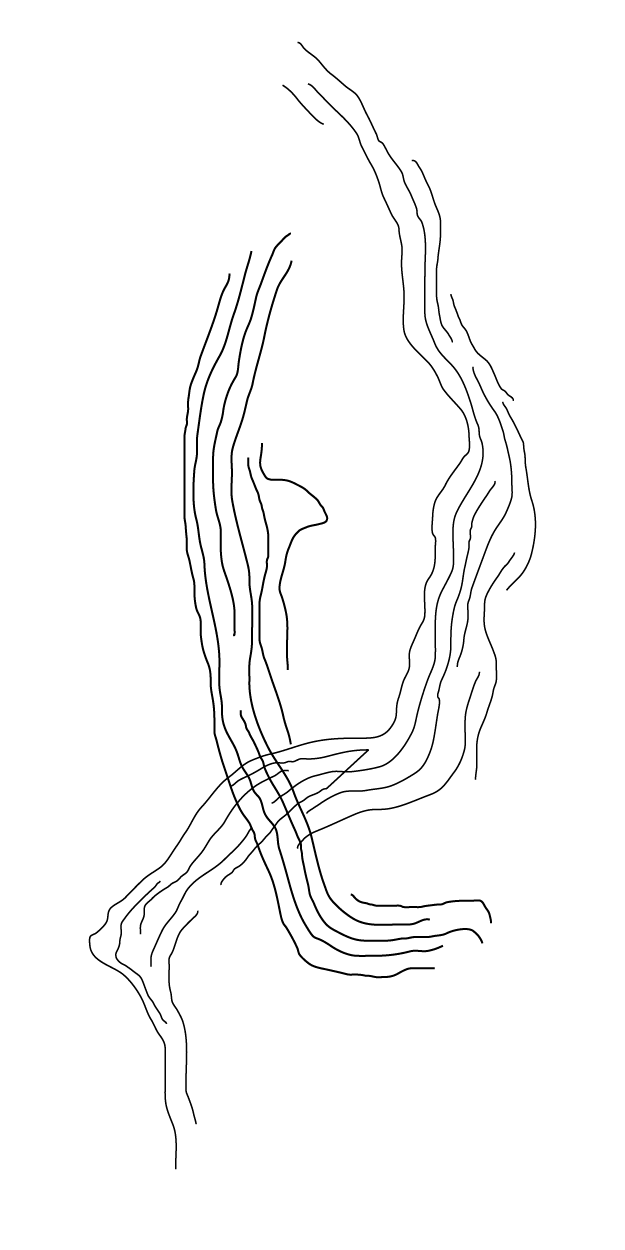 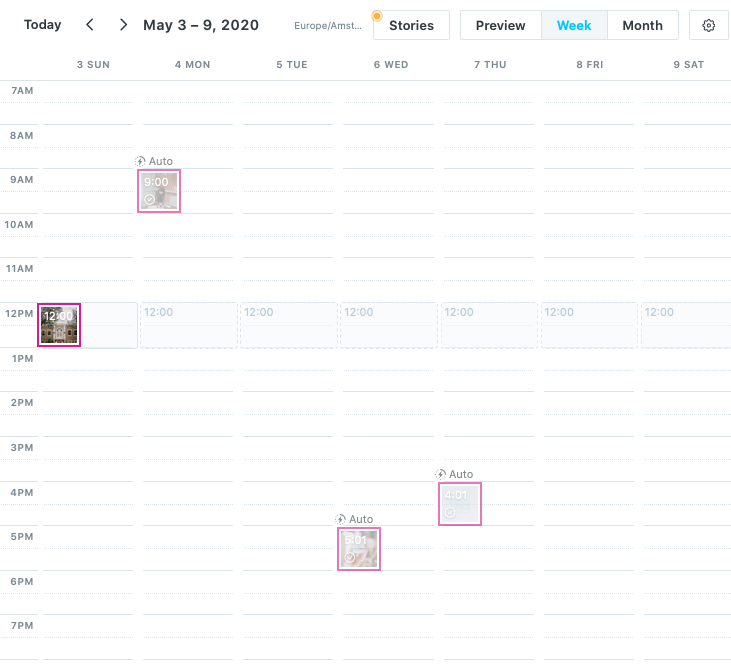 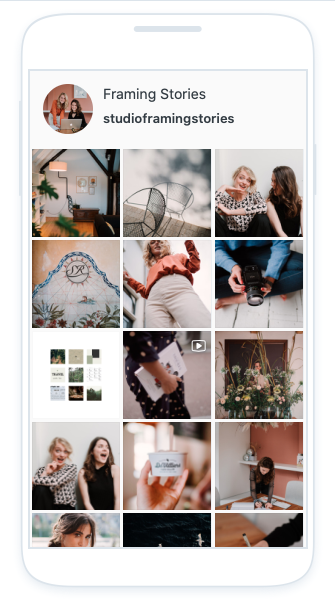 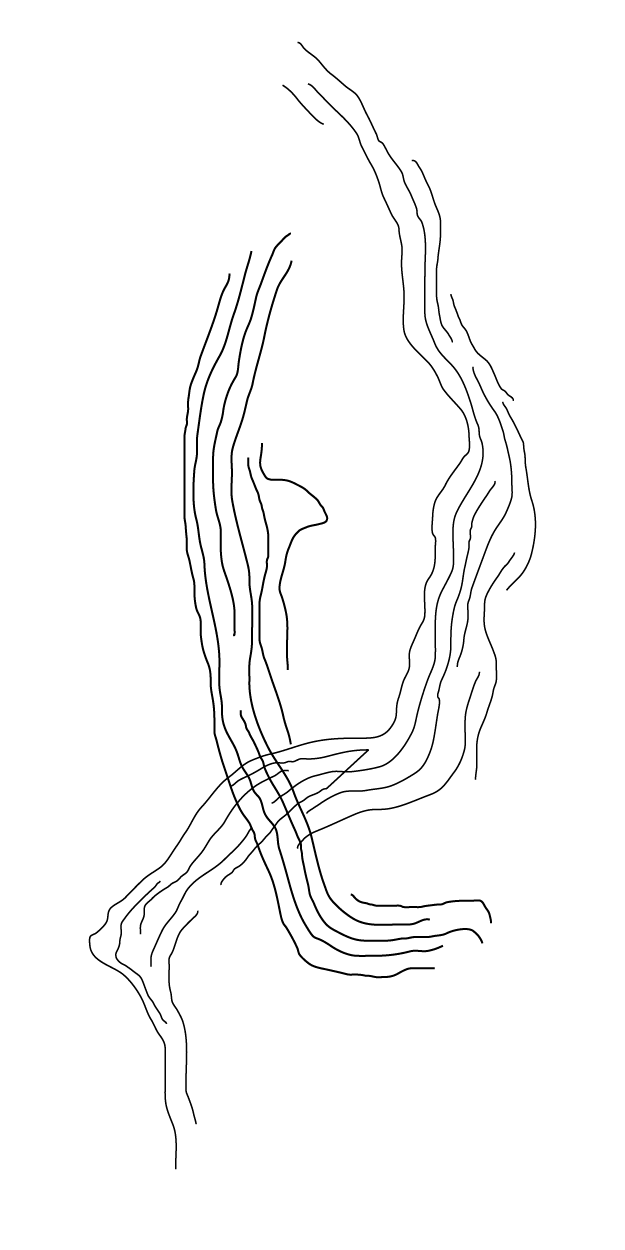 Concreet; content maken
Tools om het je makkelijker te maken
+ Later, Planoly, etc. voor het plannen van je posts

+ VSCO voor het maken van kwalitatieve foto’s met je smartphone
+ Canva voor inzetten van jouw huisstijl
Vragen?